UTE – Università Cardinal Colombo - MIGiovedì,  12 gennaio 2023
LA MAFIA
IN SICILIA
	
E la vicenda
del 
Prefetto Mori.
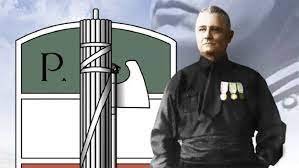 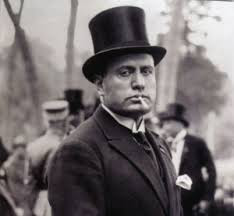 Discorso dell’Ascensione
26 maggio 1927.
«È tempo che io vi riveli la mafia. 
Ma, prima di tutto, io voglio spogliare questa associazione brigantesca
 da tutta quella specie di fascino, 
di poesia, che non merita 
 minimamente. Non si parli di nobiltà 
e di cavalleria della mafia, se non
 si vuole veramente insultare tutta 
la Sicilia. Vediamo. Poiché molti 
di voi non conoscono ancora l'ampiezza del fenomeno, 
ve lo porto io sopra un tavolo clinico: ed il corpo è già inciso 
dal mio bisturi».
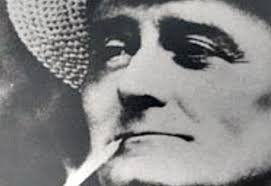 Primo piano di Cesare Mori, «il Prefetto di ferro».
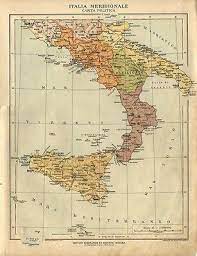 Carta dell’Italia Meridionale nel 1926.
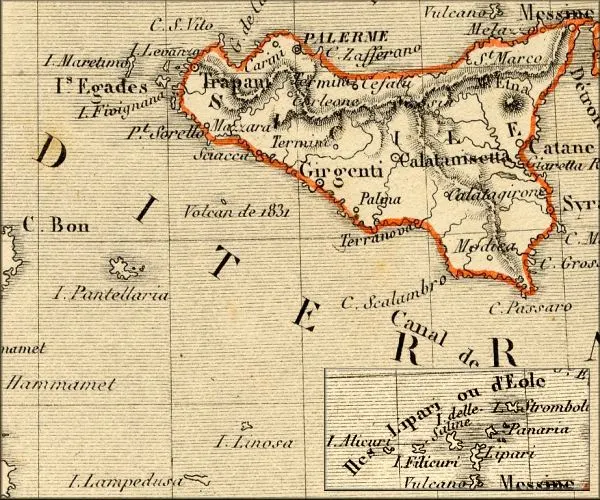 Cesare Mori.Prefetto in Sicilia, a Trapanidal 2 giugno 1924. A Palermo dal 1° novembre 1924 al 16 luglio 1929.Dal 1923, nel 1926: * omicidi da 675 a 299 * rapine da 1 200 a 298 * abigeati da 696 a 126 * estorsioni da 238 a 121, *danneggiamenti da 1327 a 815* incendi dolosi da 739 a 469 i ricatti da 16 a 2.
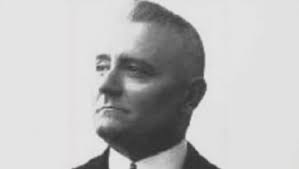 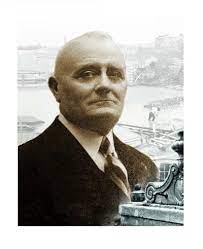 Cesare Primo Mori.(Pavia, 22 dicembre 1871 - Udine, 5 luglio 1942, all’età di 71)Nel 1928, per meriti, Senatore del Regno d’Italia.
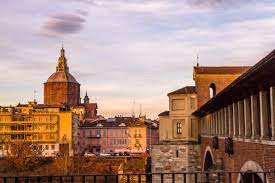 Pavia. Il centro storico.
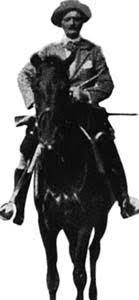 Il Prefetto di Ferro Cesare Mori a cavallo.
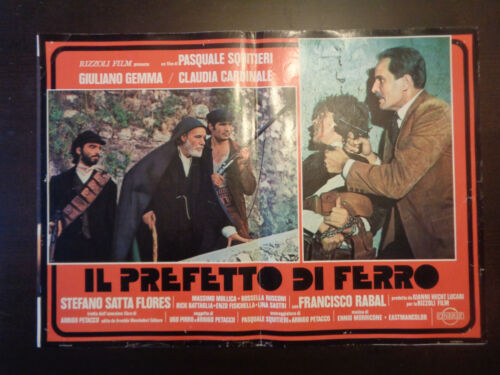 …anno 1977.
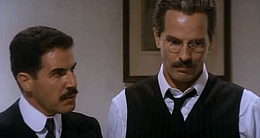 Stefano Satta Flores, il maggiore Spanò, e Giuliano Gemma, il prefetto Cesare Mori.
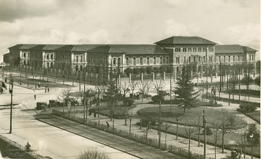 Il Brefotrofio di Pavia.
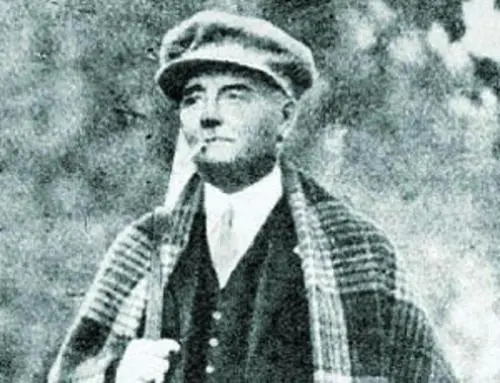 Da Primo Nerbi diventerà "Cesare Primo", con regio decreto del 25 giugno 1929.
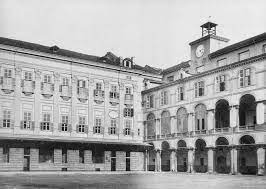 L’Accademia Militare di Torino.
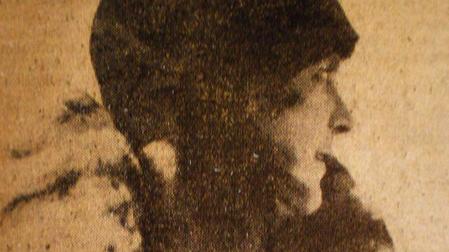 Angelina Salvi, la moglie di Cesare Mori.
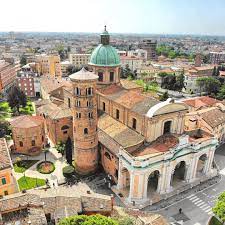 Una immagine di Ravenna.
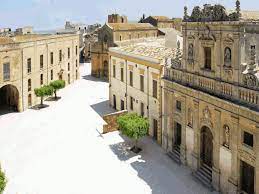 Castelvetrano in provincia di Trapani
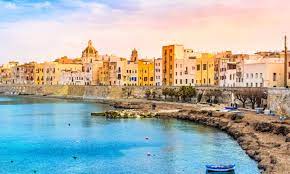 Uno scorcio di Trapani sul mare.
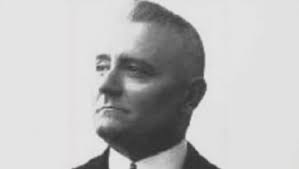 «Finalmente abbiamo a Trapani un uomo che non esita a colpire la mafia dovunque essa si alligni. Peccato, purtroppo, che vi siano sempre i cosiddetti "deputati della rapina" contro di lui...»Nota del Procuratore Generale di Palermo.
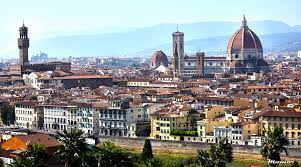 Dal 1916, durante la Grande Guerra, Cesare Mori di nuovo in Sicilia contro il brigantaggio.
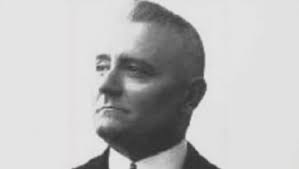 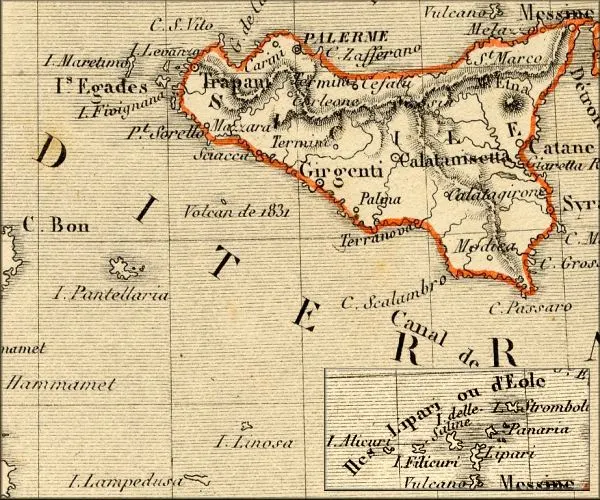 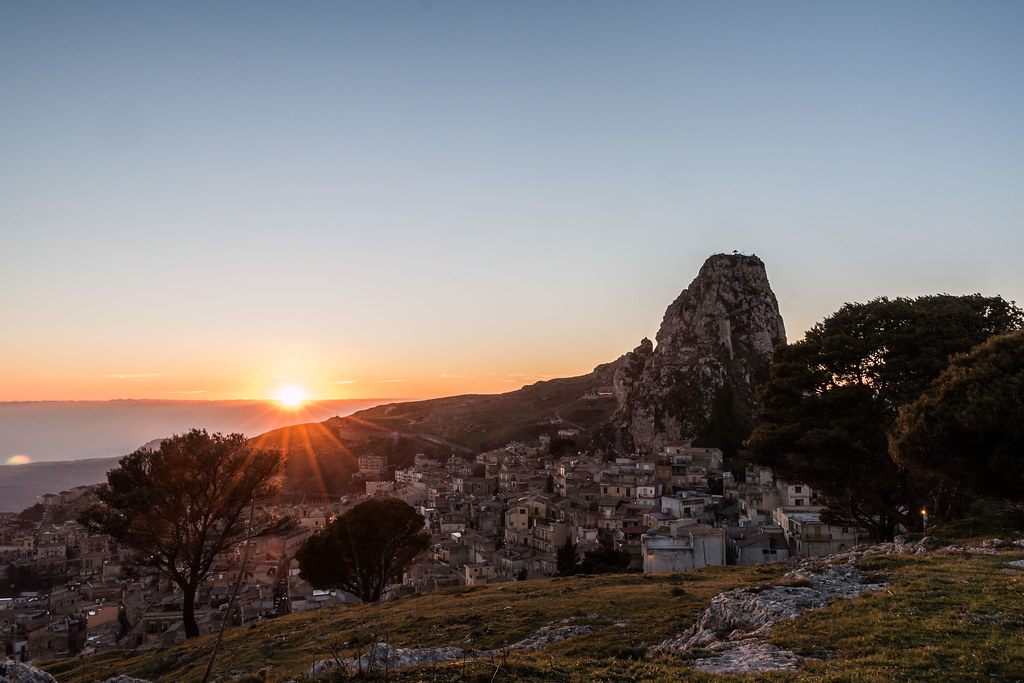 Caltabellotta al tramonto.
Colpo mortale alla mafia.«Costoro non hanno ancora capito che i briganti e la mafia sono due cose diverse. Noi abbiamo colpito i primi che, indubbiamente, rappresentano l'aspetto più vistoso della malvivenza siciliana, ma non il più pericoloso. Il vero colpo mortale alla mafia lo daremo quando ci sarà consentito di rastrellare non soltanto tra i fichi d'india, ma negli ambulacri delle prefetture, delle questure, dei grandi palazzi padronali e, perché no, di qualche ministero.»Il Prefetto Cesare Mori
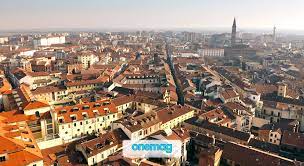 Novembre 1917 Questore ad Alessandria.
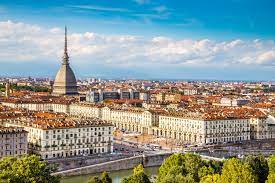 … Questore a Torino.
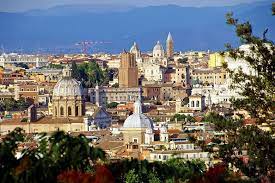 …a Roma.
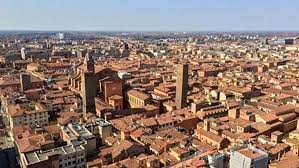 …dall’8 febbraio 1921 al 20 agosto 1922 Prefetto di Bologna.
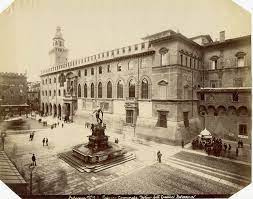 Bologna. Palazzo d’Accursio.
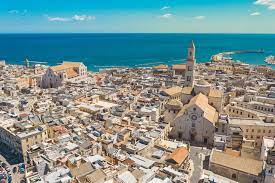 …dall’agosto 1922 Prefetto a Bari.
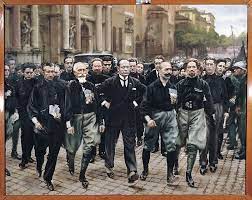 Giacomo Balla. La marcia su Roma, 22 ottobre 1922.
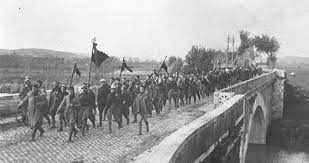 Foto storica della Marcia su Roma.
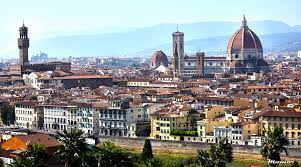 …dal 22 novembre 1922 con la moglie a Firenze.
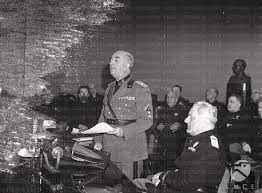 Il Ministro della Giustizia Luigi Federzoni il 28 maggio 1924 manda Cesare Mori in Sicilia.
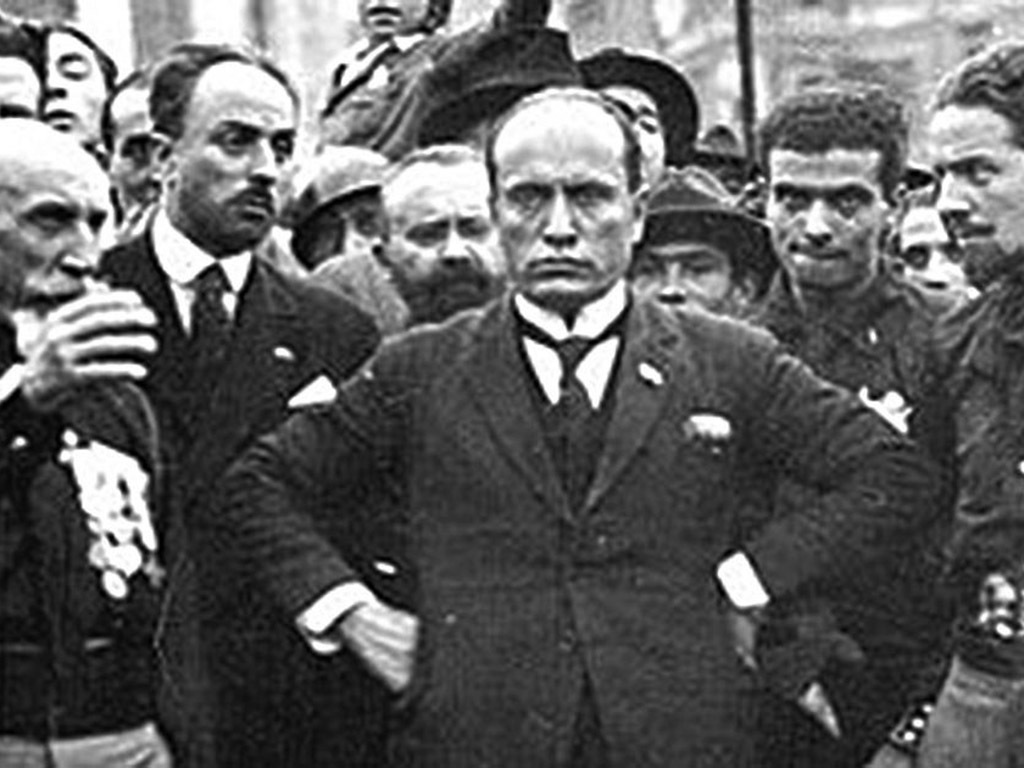 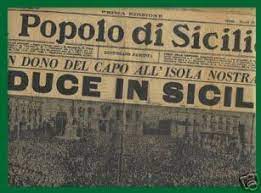 Il viaggio del Duce in Sicilia su un giornale dell’isola.
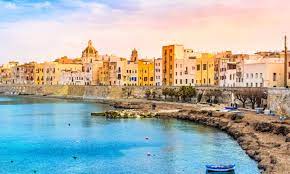 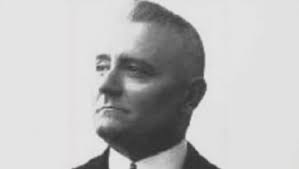 Cesare Mori Prefetto a Trapani dal 2 giugno 1924 al 12 ottobre 1925.
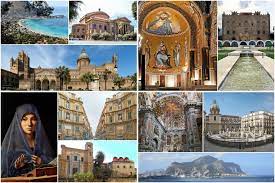 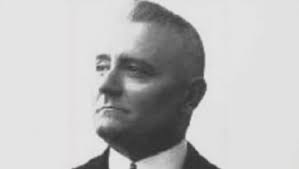 Mussolini nomina Cesare Mori Prefetto di Palermo Vi rimarrà dal 1° novembre 1925 al 16 luglio 1929.
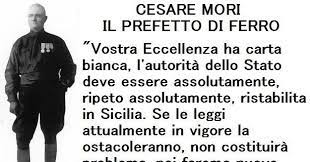 Il Telegramma di insediamento del Duce Benito Mussolini.
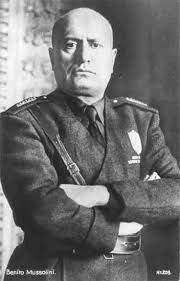 Il Telegramma di Nomina del DUCE:«Vostra Eccellenza ha carta bianca, l'autorità dello Stato deve essere assolutamente, ripeto assolutamente, ristabilita in Sicilia. Se le leggi attualmente in vigore la ostacoleranno, non costituirà problema, noi faremo nuove leggi.»
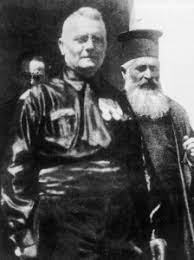 Cesare Mori in camicia nera presso Piana degli Albanesi, comunità albanese di Sicilia di rito bizantino.
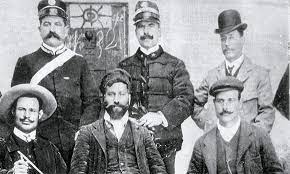 La squadra del Prefetto Mori in Sicilia.
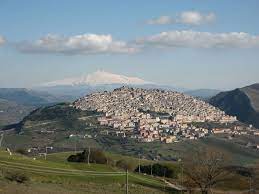 Il grosso centro di Gangi in una foto moderna.
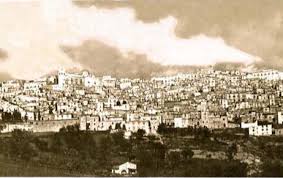 Gangi in una foto del 1926.
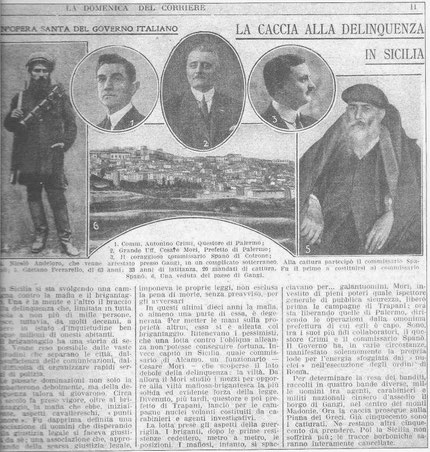 1° gennaio 1926.L’assedio di Gangi.I Prefetto, i due collaboratori, i due capi mafiosi arrestati.
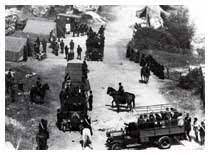 Ricostruzione dell’Assedio di Gangi nel film di Pasquale Squitieri.
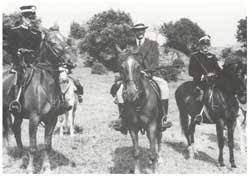 Il Prefetto Cesare Mori a cavallo in azione a Gangi.
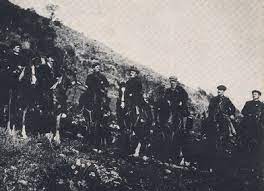 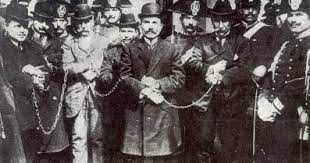 I mafiosi arrestati a Gangi.
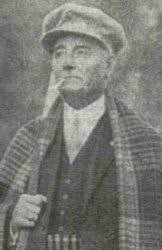 «Il prefetto di ferro» Cesare Mori.
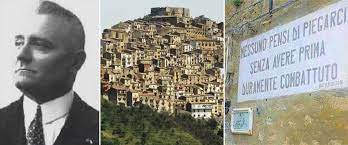 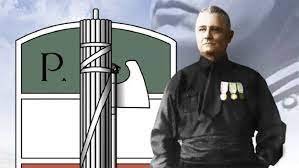 Febbraio 1926. Iscrizione di Cesare Mori al PNF, il Partito Nazional Fascista.
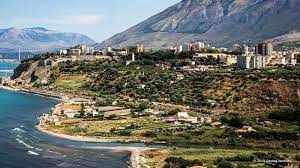 Veduta Termini Imerese sul mare.
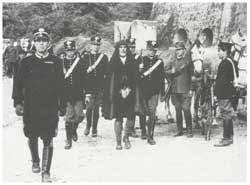 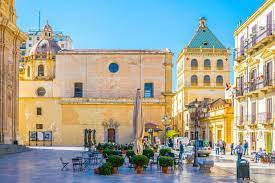 Marsala. Il centro storico.
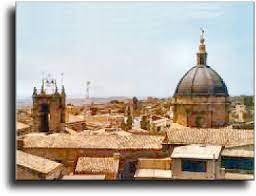 Mazzarino. Veduta sul centro storico.
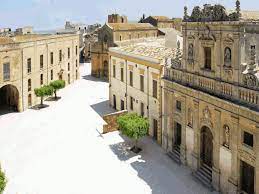 Il Centro di Castelvetrano.
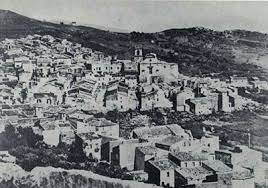 Gibellina in una foto degli anni ‘20-’30.
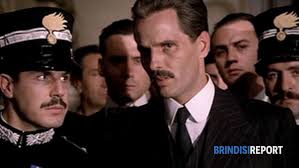 Una scena del film «Il prefetto di ferro» del 1977 di Pasquale Squitieri.
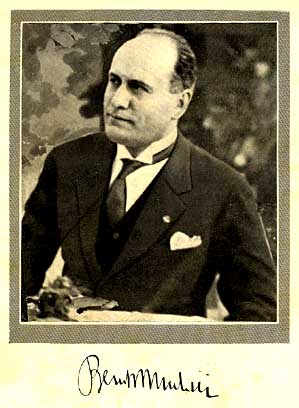 Il Duce Benito Mussolini in una foto del 1928.
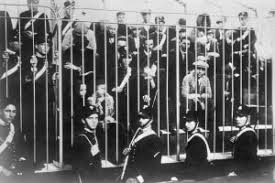 Cosa nostra alla sbarra.
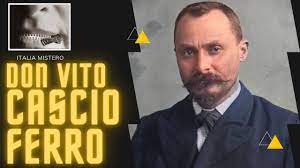 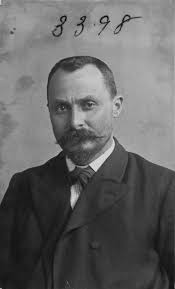 .
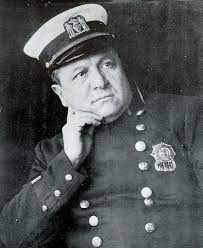 Il tenente Joe Petrosino, il poliziotto italiano naturalizzato statunitense, ucciso a colpi di pistola a Palermo il 12 marzo 1909,
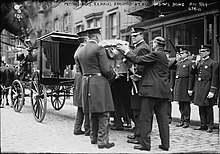 New York. I funerali di Joe Petrosino nell’aprile dl 1909.
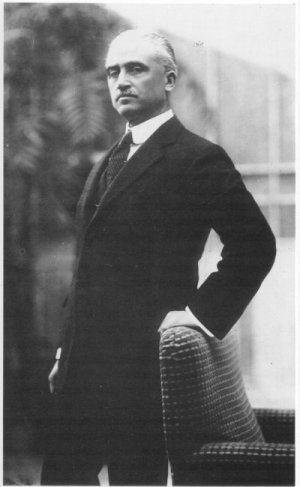 Il generale di Corpo d'Armata, ed ex ministro, Antonino Di Giorgio.
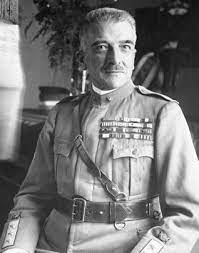 Il Maresciallo d’Italia Armando Diaz.
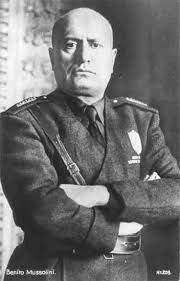 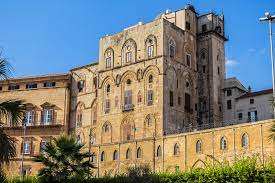 Palermo. Palazzo dei Normanni.
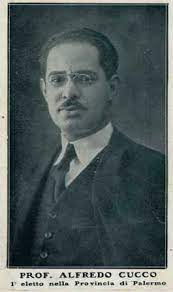 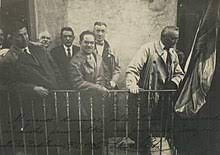 Il prof. Federale e Deputato del PNF Alfredo Cucco.
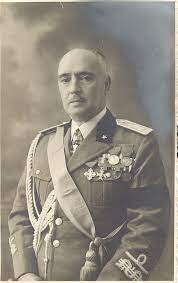 Il nuovo nominato Segretario Federale del PNF Ugo Parodi di Belsito.
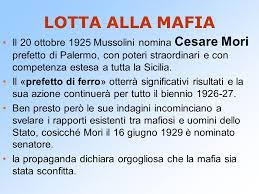 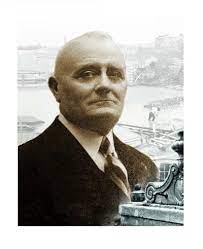 22 dicembre 1928 Cesare Senatore del Regno d’Italia
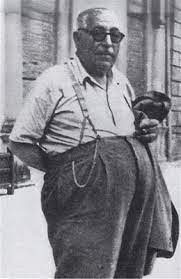 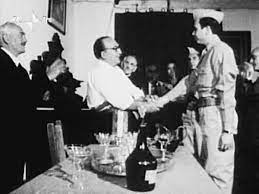 Don Calogero Vizzini da «grande» e durante lo sbarco degli Anglo-Americani.
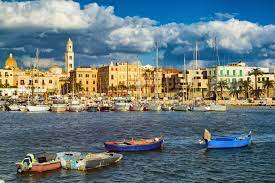 Bari vista dal mare.
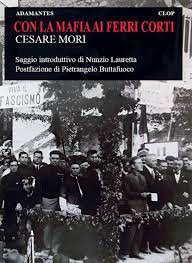 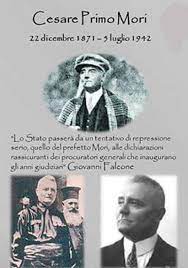 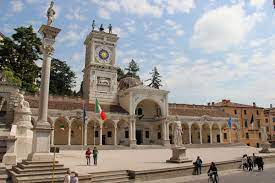 Scorcio di Udine.
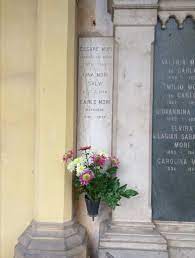 La tomba del prefetto di Ferro Cesare Mori a Pavia.
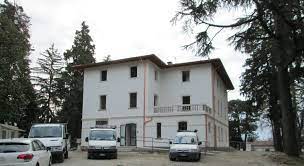 Pagnacco (UD). La villa del Prefetto Mori.
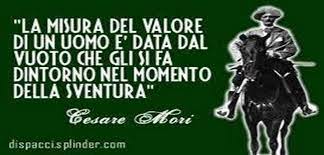 GRAZIE
Alla prossima
Giovedì, 19 gennaio 2023

L’ULTIMA REGINA D’ITALIA 
Maria José del Belgio.